A terület mértékegységei
Írd át a címet a füzetedbe…
Mjerne jedinice za površinu
Készült  
Antonija Horvatek
 engedélyével, a Power Point prezentációja alapján.
Matematika na dlanu
http://www.antonija-horvatek.from.hr/

Magyarra fordította és szerkesztette:
Mezei-Belovai Irén
Nagybecskerek, 2020 májusa
Rađeno 
uz dozvolu i prema Power Point prezentaciji 
Antonije Horvatek
Matematika na dlanu
http://www.antonija-horvatek.from.hr/

Prevela na mađarski i uredila:
Irena Mezei-Belovai
U Zrenjaninu, svibanj 2020.
A prezentáció ilyen színű szövegeit ne írd át a füzetedbe!
Azt írd át, amire utasítást kapsz a bemutató során.
Amikor csak egy mondatrész jelenik meg, a következő kattintás előtt gondolkozz el azon, mi lehetne a folytatása. Ekkor kattints újra.
Az előző prezentációban a hosszúság mértékegységeiről esett szó.
Ezek a következők (sorold fel őket egyesével - csökkenő sorrendben, és ahogy  sorolod, úgy kattints…):
km
kilométer
m
méter
dm
deciméter
cm
centiméter
mm
milliméter
Hogyan jelöljük ezeket a mértékegységeket?
Váltsd át a mértékegységeket! 
(minden kattintás előtt próbáld megadni a választ…)
1 km = ______ m
1000
10
_____ dm
1 m   =
100
= _____ cm
1000
= _____ mm
10
1 dm     =
_____ cm
=    _____ mm
100
_____ mm
10
1 cm     =
Nézzük mi a terület?
Mielőtt a terület mértékegységeiről beszélnénk, tudnunk kell mi a terület.
Pl.
Ennek az alakzatnak a területe
minden ami ki van színezve.
Ahhoz, hogy kimérjük az alakzat kerületét,
a hosszúság mértékegységeit használjuk,
pl. centimétereket.
Melyik mértékegységet válasszuk
a belső tartomány méréséhez???
Nézzük meg…
Mielőtt elmagyarázzuk ezeket a mértékegységeket, írj át a füzetedbe mindent, ami ezen a dián van 
(kivéve a rózsaszínnel írt szöveget).
A terület mértékegységei:
km2
négyzetkilométer
m2
négyzetméter
dm2
négyzetdeciméter
cm2
négyzetcentiméter
mm2
négyzetmilliméter
1 cm
1 cm
Nézzük meg, hogy mit jelent pl. a négyzetcentiméter!
Milyen a formája, mekkora, és hogyan mérünk vele…?
Maga a négyzetcentiméter szó két szóból tevődik össze:
négyzet,
centiméter.
A négyzet szó arra utal, hogy négyzetről van szó,
a centiméter pedig azt sugallja, hogy 
a négyzet oldalának hossza 1 centiméter!
Tehát, a négyzetcentiméter így néz ki:
1 cm2
Egy felnőtt ember körme kb. 1 cm2.
Jegyezd meg mekkora az 1 cm2, és alkalmazd a becsléseknél.
1 cm
1 cm
Nézzük, hogyan mérjük meg az alábbi alakzat területét  
négyzetcentiméter segítségével...
Négyzetcentiméter:
1 cm2
Becsüld meg hány 
zöld négyzetecske
(négyzetcentiméter)
szükséges a piros alakzat lefedéséhez...
T = 12 cm2
12 négyzetcentiméter szükséges,
tehát a piros alakzat területe 12 cm2.
Nos, így mérünk területet.
2 cm
4 cm
1 cm
1 cm
3 cm
5 cm
b
a
Becsüld meg a téglalpok területét!
T = 4 ∙ 2 = 8 cm2
T = 5 ∙ 3 = 15 cm2
T = a ∙ b
(EZ A TÉGLALP TERÜLETÉNEK A KÉPLETE)
Mit gondolsz, mit jelent a négyzetdeciméter?
Maga a négyzetdeciméter szó két szóból tevődik össze:
négyzet,
deciméter.
A négyzet szó arra utal, hogy négyzetről van szó,
a deciméter pedig azt sugallja, hogy a négyzet oldalának hossza 
1 deciméter!
Tehát, a 
négyzetdeciméter 
így néz ki:
1 dm
1 dm2
A felnőtt ember 
tenyere kb. 1 dm2.
Jegyezd meg mennyi az 1 dm2, és alkalmazd a becsléseknél.
1 dm
Meg tudnád-e mondani, hogy mi a négyzetméter?
A négyzetméter egy 1 m oldalhosszúságú négyzet.
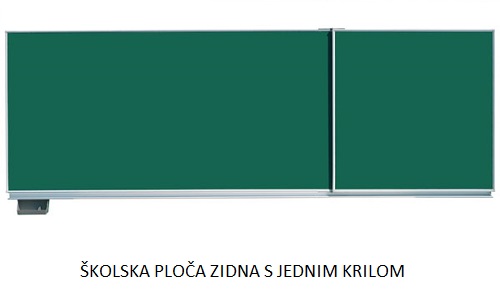 2 m2
1 m2
Nézd meg ezt az iskolai táblát.
A jobb oldali rész területe kb. 1 m2.
Mekkora a bal oldali rész területe?
Látható, hogy a bal oldali rész a jobb oldali rész kétszerese…
3 m2
Mennyi a teljes tábla területe?
1 cm
1 cm
A négyzetméter egy 1 m oldalhosszúságú négyzet.
A négyzetdeciméter egy 1 dm oldalhosszúságú négyzet.
A négyzetcentiméter egy 1 cm oldalhosszúságú négyzet.
A négyzetmilliméter egy … (folytasd)
A négyzetkilométer egy … (folytasd)
1 cm2
1 dm
1 dm2
Írj át a füzetedbe mindent, ami ezen a dián van. Ügyelj arra, hogy a négyzeteket valódi nagyságban rajzold le!!!
1 dm
A terület mértékegységei közötti összefüggés
Az érdekel bennünket, hogy hogyan kell átváltani a 
terület mértékegységeit…
A hosszúság mértékegységei közti összefüggéseket tudjuk:
1 km = 1 000 m

1 m   =       10 dm
          =     100 cm
          =  1000 mm
Sajnos, ez nem érvényes
a terület mértékegységeire!
Pl. hasonlítsuk össze mi érvényes a
dm és cm,
illetve a
dm2 és cm2 közötti összefüggésekre...
1 dm  =   10 cm
           =  100 mm
1 cm  =  10 mm
1 cm
1 cm
dm - cm
1 dm
1 cm
10
1 dm  =  ______ cm
1 dm
dm2 - cm2
1 cm2
1 dm2
100
1 dm2  =  ______ cm2
1 dm
10 ∙ 10
10
10
Láthattuk, hogy…
1 dm2  =  ______ cm2
100
10
1 dm = ____ cm
10 ∙ 10
Hasonló képpen…
(képzeld el az ábrát, amely azt mutatja, hogy mennyi az 1 dm2,
és mennyi az 1 mm2…)
100
1 dm = _____ mm
10 000
1 dm2  =  _______ mm2
100 ∙ 100
1000
1 m = _____ mm
1 000 000
1 m2  =  __________ mm2
1000 ∙ 1000
A nullák száma kétszereződik!!!
A hosszúság mértékegységei:
A terület mértékegységei:
1 km = 1 000 m

1 m   =       10 dm
          =     100 cm
          =  1000 mm
1 km2  =  1 000 000 m2

1 m2   =            100 dm2
           =       10 000 cm2
           =  1 000 000 mm2
1 dm  =   10 cm
           =  100 mm
1 dm2  =        100 cm2
             =  10 000 mm2
1 cm  =  10 mm
1 cm2  =  100 mm2
Kétszer annyi nulla!
Figyeld meg ezt is…

Egy négyzetméter, az:	_____ négyzetdeciméter
                                        ________ négyzetcentiméter
                                        _________ nágyzetmilliméter.
100
10 000
1 000 000
Minden alkalommal két nullát írtunk hozzá!
A mértékegységek pedig csökkenő sorrendben követik egymást:
dm2, cm2, mm2.
Ezért könnyű megjegyezni!
Tehát:
Még két nullát hozzáírtunk,
(így lett 1 000 000), 
és mellé írtuk a csökkenő sorrendben következő mértékegységet (mm2)!
Még két nullát hozzáírtunk,
(így lett 10 000), és mellé írtuk a
csökkenő sorrendben következő mértékegységet (cm2)!
1 m2   =
Két nullát hozzáírtunk, (így lett 100), és mellé írtuk a négyzetmétert csökkenő sorrendben követő mértékegységet (dm2)!
100 dm2
=        10 000 cm2
=   1 000 000 mm2
Ez a kis kettes azt mutatja, hogy mindig két nullát írunk hozzá!!
Így jegyezheted meg, hogy…
1 m2   =
100 dm2
=        10 000 cm2
=   1 000 000 mm2
Često oko 1 m!
Egy négyzetdeciméter, az mennyi...?
Ismét két nullát írunk hozzá…
Még két nullát hozzáírtunk, 
(így lett 10 000), és mellé írtuk a
csökkenő sorrendben következő mértékegységet (mm2)!
Két nullát hozzáírtunk, (így lett 100), és mellé írtuk a négyzetdecimétert csökkenő sorrendben követő mértékegységet (cm2).
1 dm2   =
100 cm2
=        10 000 mm2
Egy négyzetcentiméter, az mennyi...?
Ismét hozzáírtunk két nullát, és mellé írtuk a csökkenő sorrendben  következő mértékegységet (mm2)!
1 cm2   =
100 mm2
A hosszúság mértékegységei:
A terület mértékegységei:
1 km = 1 000 m

1 m   =       10 dm
          =     100 cm
          =  1000 mm
1 km2  =  1 000 000 m2

1 m2   =            100 dm2
           =       10 000 cm2
           =  1 000 000 mm2
Két nullát írunk hozzá!
1 dm2  =        100 cm2
             =  10 000 mm2
1 dm  =   10 cm
           =  100 mm
1 cm2  =  100 mm2
1 cm  =  10 mm
Írj át a füzetedbe mindent, ami ezen a dián van.
Kétszer több nulla!
Ennyi volt…


Tilos ezen oktatási anyag átdolgozása, amennyiben nyilvános előadáson, vagy  más formában jelenítik meg.

Iskolai foglalkozás keretében tetszőleges módosításokat bátran végezhetnek rajta.
Antonija Horvatek
Horvátország
Matematika na dlanu
http://www.antonija-horvatek.from.hr/